Comparatives and superlatives
Comparisons of inequality
Comparisons of inequality are formed by placing más (more) or menos (less) before adjectives, adverbs, and nouns and que (than) after them. When the comparison involves a numerical expression, use de before the number.
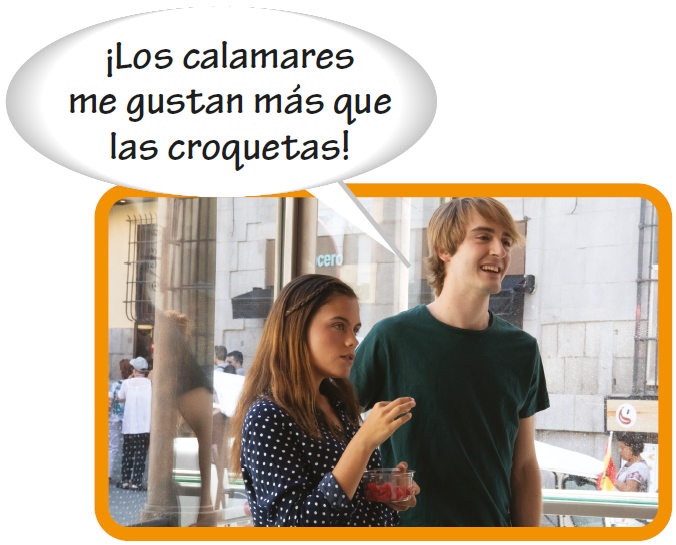 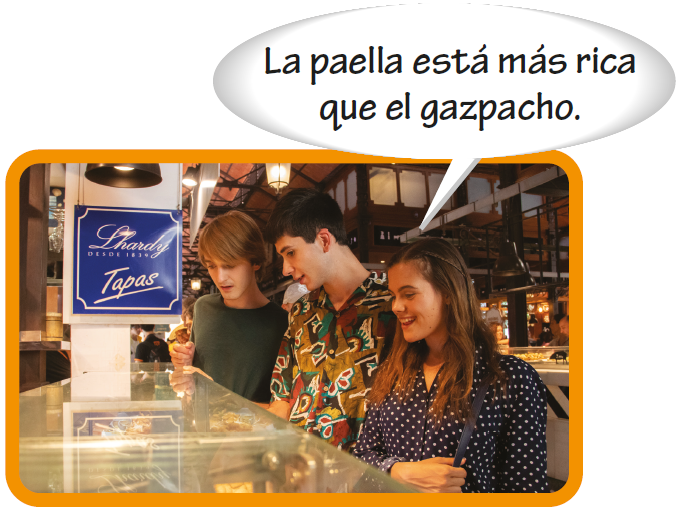 © by Vista Higher Learning, Inc. All rights reserved.
8.4-1
Comparatives and superlatives
Comparisons of inequality (cont’d)
© by Vista Higher Learning, Inc. All rights reserved.
8.4-2
Comparatives and superlatives
Comparisons of inequality (cont’d)
With verbs, use this construction to make comparisons of inequality:
[verb] + más/menos que.
© by Vista Higher Learning, Inc. All rights reserved.
8.4-3
Comparatives and superlatives
Comparisons of equality
The constructions tan + [adverb, adjective] + como and tanto/a(s) + [singular noun, plural noun] + como are used to make comparisons of equality.
© by Vista Higher Learning, Inc. All rights reserved.
8.4-4
Comparatives and superlatives
Comparisons of equality (cont’d)
Comparisons of equality with verbs are formed by placing tanto como after the verb. Note that tanto does not change in number or gender.
© by Vista Higher Learning, Inc. All rights reserved.
8.4-5
Juan es mas alto que Pedro              

Juan es tan inteligente como Pedro                          adverbs 

Juan es menos amable que Pedro     


Juan come más comida que Pedro

Juan  corre tanto como Pedro
Juan come tanta comida como Pedro
Juan corre tantas horas como Pedro
Juan escucha tanto ruido como Pedro
Juan ve tantos carros como Pedro

Juan estudia menos horas que Juan.
© by Vista Higher Learning, Inc. All rights reserved.
8.4-1
Comparatives and superlatives
Superlatives
Use this construction to form the superlative. Note that the noun is preceded by a definite article. De is equivalent to the English in or of.
el/la/los/las + [noun] + más/menos + [adjective] + de
© by Vista Higher Learning, Inc. All rights reserved.
8.4-6
Comparatives and superlatives
Superlatives (cont’d)
The noun in a superlative construction can be omitted if it is clear to whom or what the superlative refers.
© by Vista Higher Learning, Inc. All rights reserved.
8.4-7
Comparatives and superlatives
Superlatives (cont’d)
¡ojo! The absolute superlative, which ends in –ísimo/a(s), is equivalent to the English extremely/very + [adjective/adverb]. For example: muchísimo/a(s) (very much), malísimo/a(s) (very bad), facilísimo/a(s) (extremely easy).
© by Vista Higher Learning, Inc. All rights reserved.
8.4-8
Comparatives and superlatives
Superlatives (cont’d)
Note these spelling changes.
© by Vista Higher Learning, Inc. All rights reserved.
8.4-9
Comparatives and superlatives
Irregular comparatives and superlatives
Irregular comparative and superlative forms
Adjective
Comparative form
Superlative form
© by Vista Higher Learning, Inc. All rights reserved.
8.4-10
Comparatives and superlatives
Irregular comparatives and superlatives (cont’d)
When grande and pequeño/a refer to age, use the irregular comparative and superlative forms, mayor/menor. However, when grande and pequeño/a refer to size, use the regular forms, más grande/más pequeño/a.
© by Vista Higher Learning, Inc. All rights reserved.
8.4-11
Comparatives and superlatives
Irregular comparatives and superlatives (cont’d)
Bien and mal have the same comparative forms as bueno/a and malo/a.
© by Vista Higher Learning, Inc. All rights reserved.
8.4-12